Diskursiv arbetsmiljöLisbeth RydénEllErr Konsultlisbeth.ryden@ellerr.seellerr.se
Diskurs
Ledarskap
Identitet
Allt är inte diskurs
Allt är diskurs
Ex: Kontakta FHV förebyggande
Observation – de kontaktar inte FHV
Tolkning – motstånd
Erfarenhet ?? – chefernas av FHV
Vilken diskurs ligger bakom FHVs erbjudande?
Hur stämmer den med chefernas diskurs om vilket behov man tycker sig ha / vill betala för?
Vad gör erbjudandet med verksamheten?
Vad gör det med chefen / medarbetaren?
Ex: Omtankesamtalet
Observation – de gör inte omtankesamtal
Tolkning – ser inte värdet / nytt & svårt
Känsla ?? – av tidiga samtal om frånvaro
Formalisering dramatiserar?
Integritetsöverträdande?

Vilken diskurs ligger bakom ”omtankesamtalen”? 
Var går gränserna för chefens/ ag:s rätt att ställa frågor?
Ex: Medarbetarsamtalet
Observation – samtalets struktur i fokus
Tolkning – prestationsinriktade ?
Erfarenhet ?? – meningen / mätandet
Hur ”pratas det” om medarbetarsamtalet?
bockas av / deadline / volymer?
centralt / viktigt / årets höjdpunkt?
Samtalets funktion?
Kulturen är struktur?
Svårt prata ”kultur” med enskilda?
Ex: Rekrytering
Observation – de rekryterar hellre externt  
Tolkning – anställning i Hbg ingen merit?
Krav på ??
”Tänka utanför boxen” 
Ständig utveckling
Tänka ”nytt” (bättre än göra bra / ha erfarenhet ?)
> ”nytt” är per definition bättre än ”befintligt”
Ledarskap
Kongruens?
Relevans?
Kongruens?
Policy
Regler
Rutiner
Enkäter
HR-stödet
Utbildningen
Är de förenliga?
Stärker de varandra?
För verksamhetens karaktär?
För de chefer / medarbetare ni vill attrahera?
Relevans?
För arbetslivets utveckling?
Vilken ledarskapssyn förmedlas?
Vad gör det med cheferna?
Vad gör det med medarbetarna?
Ex: Medarbetarskap
Självkännedom: värderingar, drivkrafter, svagheter, styrkor, förbättringsområden
Egenskaper: motiverad, engagerad, vilja att utvecklas, aktiv, öppen, lyhörd
Uppgift: samspela, serva, ta ansvar, skapa värde, förstå uppdraget, verksamhetens behov, användarens  ögon, dela med sig  (stolta?)
Ex: Ledarskap
Självkännedom: vad som utmanar / triggar, styrkor, svagheter, drivkrafter, förbättringsområden
Egenskaper: modig, lyhörd, öppen, förstående, handlingskraftig
Uppgift: inspirera, coacha, återkoppla, entusiasmera, stimulera för att väcka motivation, engagemang, vilja
Ledarskapssyn?
Medarbetarsyn?
Chefen ska fundera över sin roll om ej enig?
Ledarskap är att få andra att lyckas?
???
Andra definierar världen och strukturen – men chefen ansvarar för kulturen?
Genom handlingarna
Vem blir jag?
Genom texterna
Genom tilltalet
Vill du vara den personen?
Tror du att någon annan vill vara den personen?
Varför skriver ni så då?
Organisatorisk arbetsmiljö
Organisatorisk arbetsmiljö ?!?
Ledning och styrning
Kommunikation
Delaktighet, handlingsutrymme
Fördelning av arbetsuppgifter och 
Krav, resurser och ansvar
AFS 2015:4
Traditionella modeller
Krav
Kontroll
Socialt stöd

Ansträngning / belöning

Rättvisa
För mycket, för hårt, för fort!
Brist på återhämtning!
Krav/kontroll - modellen
Hög kontroll
Höga krav
Låga krav
Låg kontroll
Traditionella modeller…
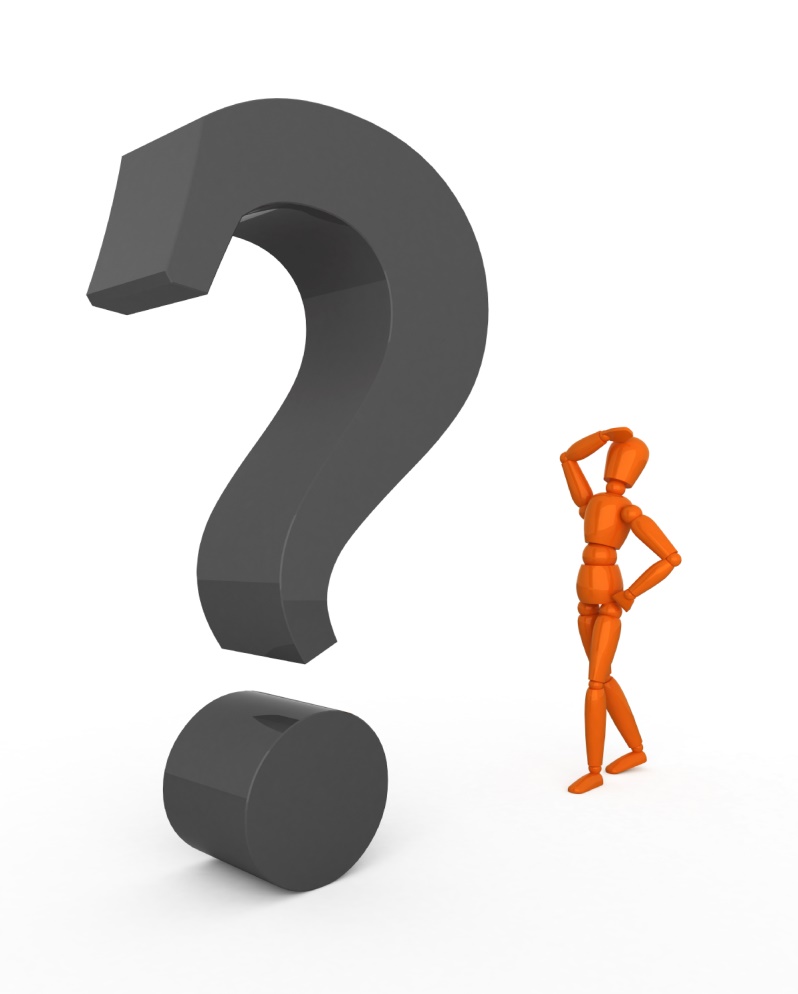 Räcker inte till
Irrelevanta
Ibland värre

Behövs fler begrepp
!
Varför blir det som det blir?
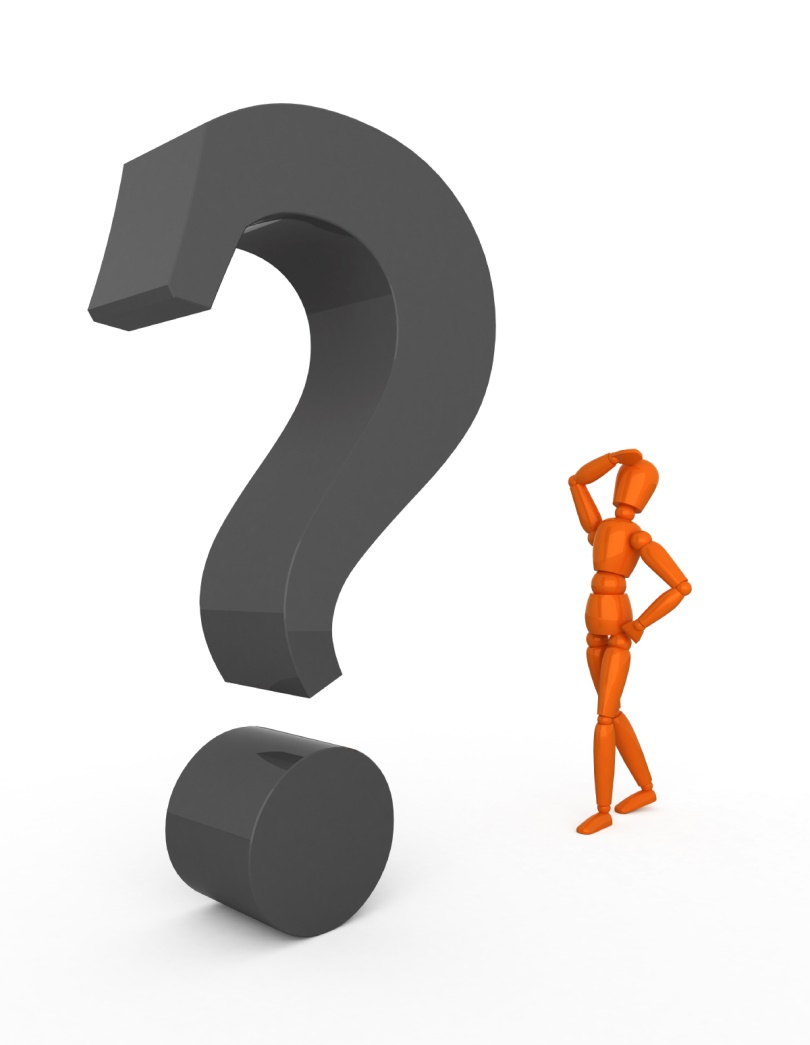 För att vi gör som vi gör!
Varför rimligt, möjligt, önskvärt … ?
Vad styr organiserandet?

Diskurser!
Diskurs?!?
Resonemang 
Logik 
Tankefigur
”Så som det pratas om…”
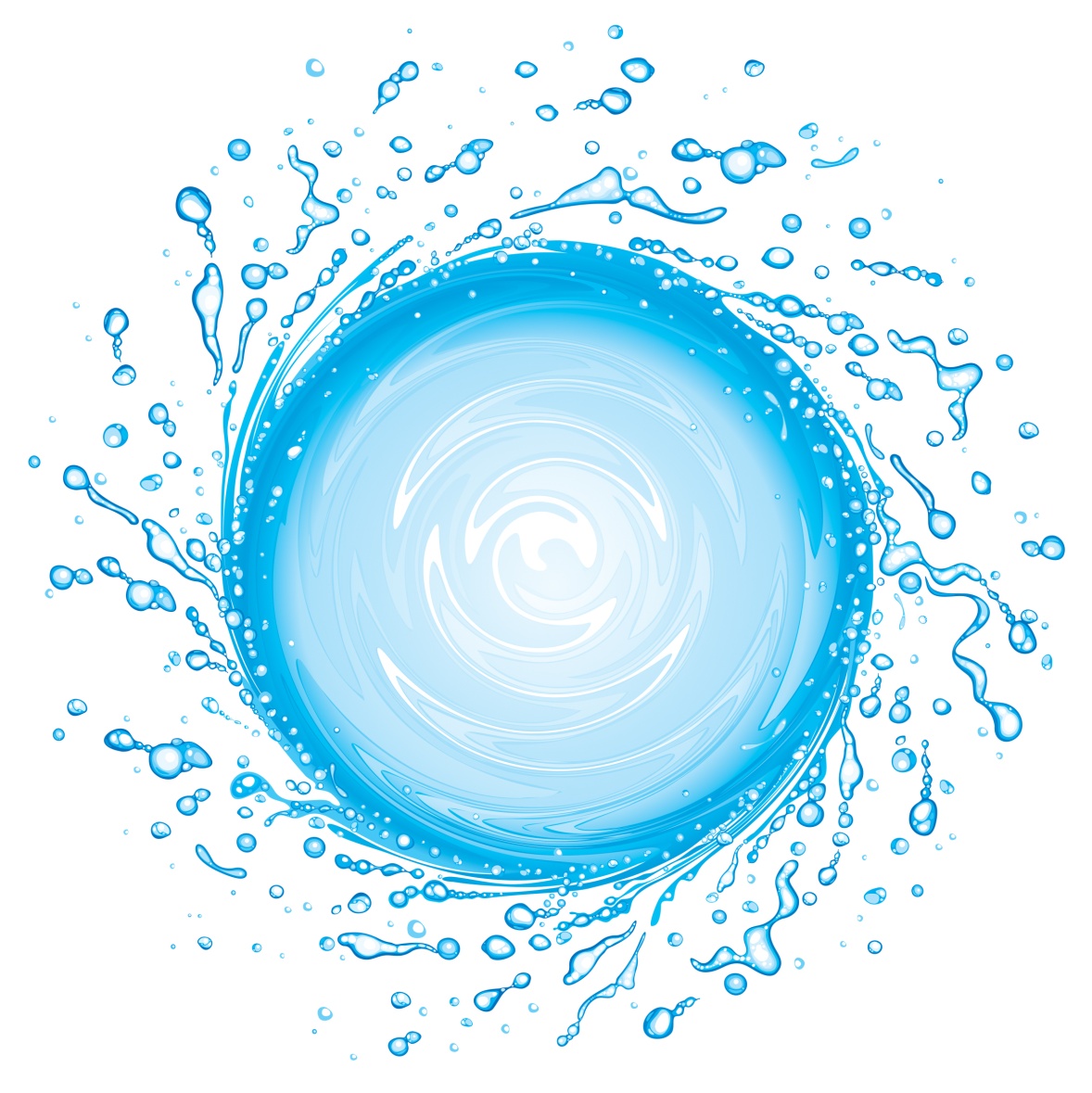 När diskurserna marginaliserar: Att inte räknas
[Speaker Notes: Barnskötarna

Också förskolan vs skolan

En enhet vs en annan (städ/vaktis vs övrig kontorspersonal)

Regionala kontor vs HK]
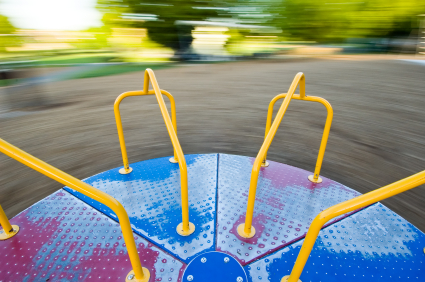 När diskursen bestämmer vad som kan sägas:Att inte komma till tals
[Speaker Notes: Att inte få gehör för …

… inte bli förstådd…

… inte få tala… (ej rätt kompetens, rätt position etc)

… 

….]
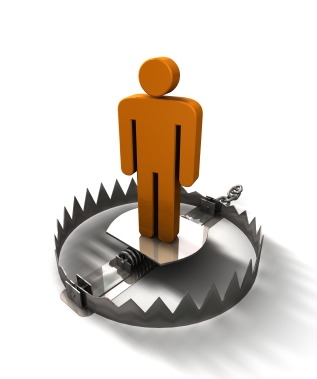 När diskurserna är motstridiga:Att inte kunna försvara sig
EJ VISAD
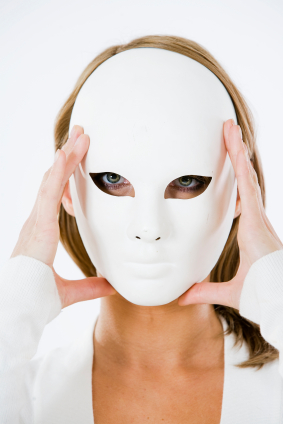 När diskurserna avpersonifierar:

Att endast tilltalas som en funktion och inte som en person
EJ VISAD
När diskurserna blockerar handling:

Att inte kunna agera i enlighet med sitt kunnande
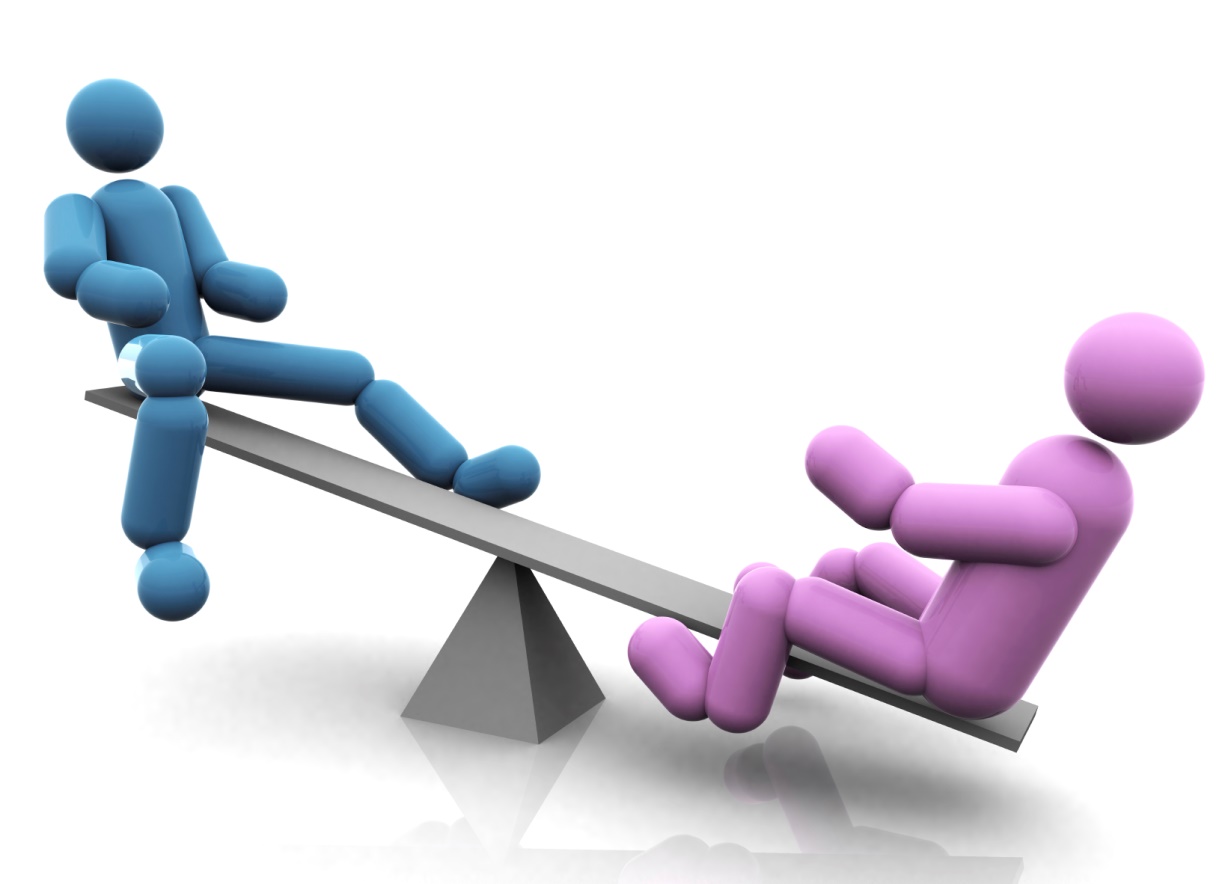 EJ VISAD
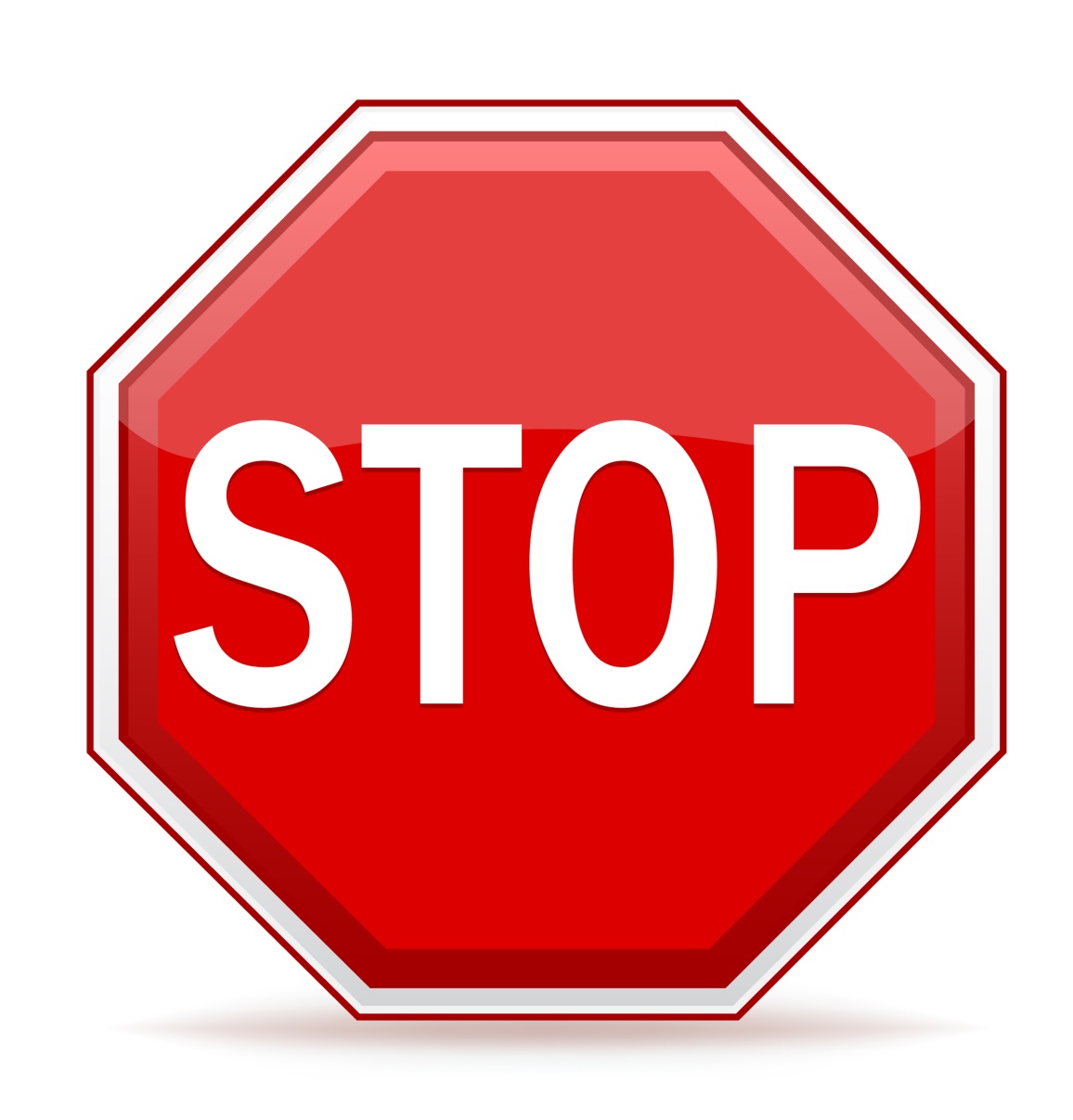 När diskurserna blockerar lösningar:

Att inte komma tillrätta med verksamhetens problem
EJ VISAD
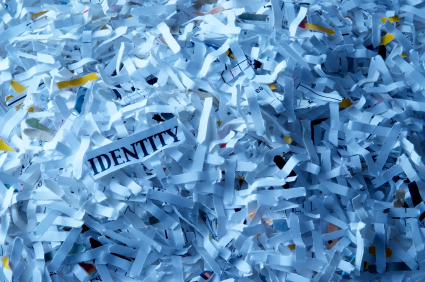 Övergripande risk:

Att bli någon man inte vill vara
[Speaker Notes: Att inte få ihop en berättelse om sig själv som man kan leva med…]
Varför viktigt?
Världen accelererar
Ständigt nya situationer
Komplexiteten ökar
Vem kan jag vara i den här situationen?

Arbete och liv flyter samman
Vem blir jag när jag gör så här?

Mer betydelsefullt och allt svårare
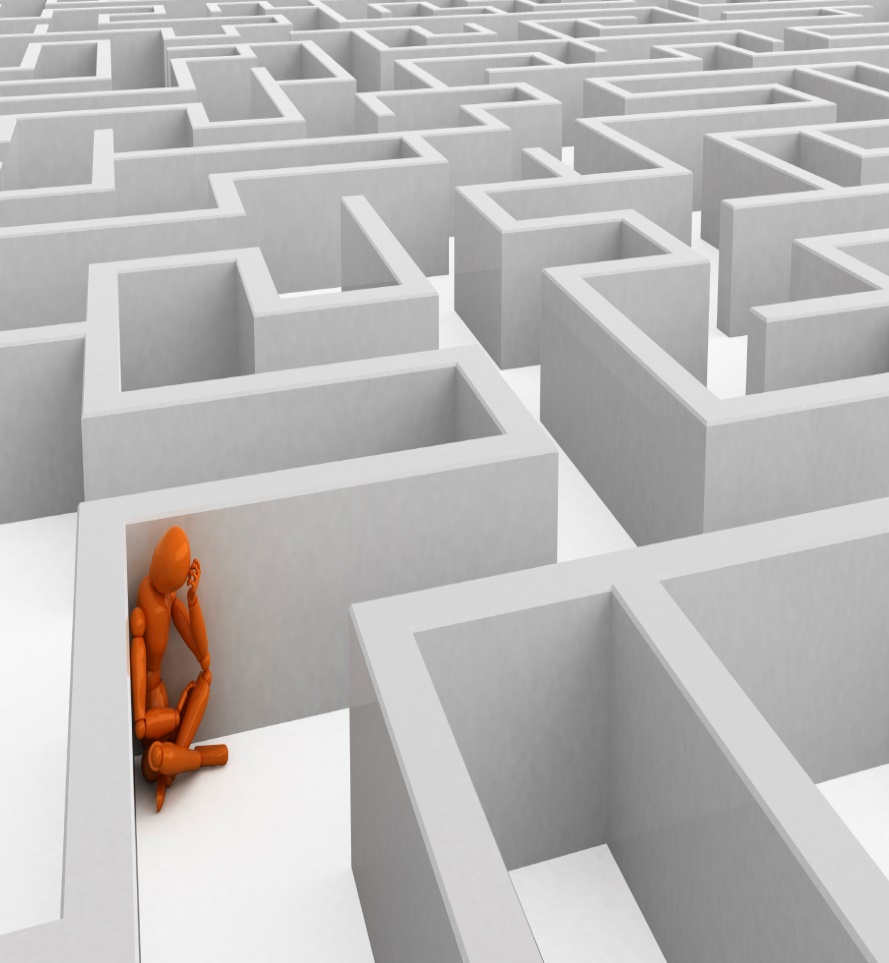 Varför ohälsosamt?
Att inte kunna få ihop en berättelse om sig själv som hänger samman – en identitet man kan leva med – kan leda till:
Oro
Sömnsvårigheter
Nedstämdhet
Depression
Ångest
Samma symtom som stress kan ge…
Vad blir det för skillnad?
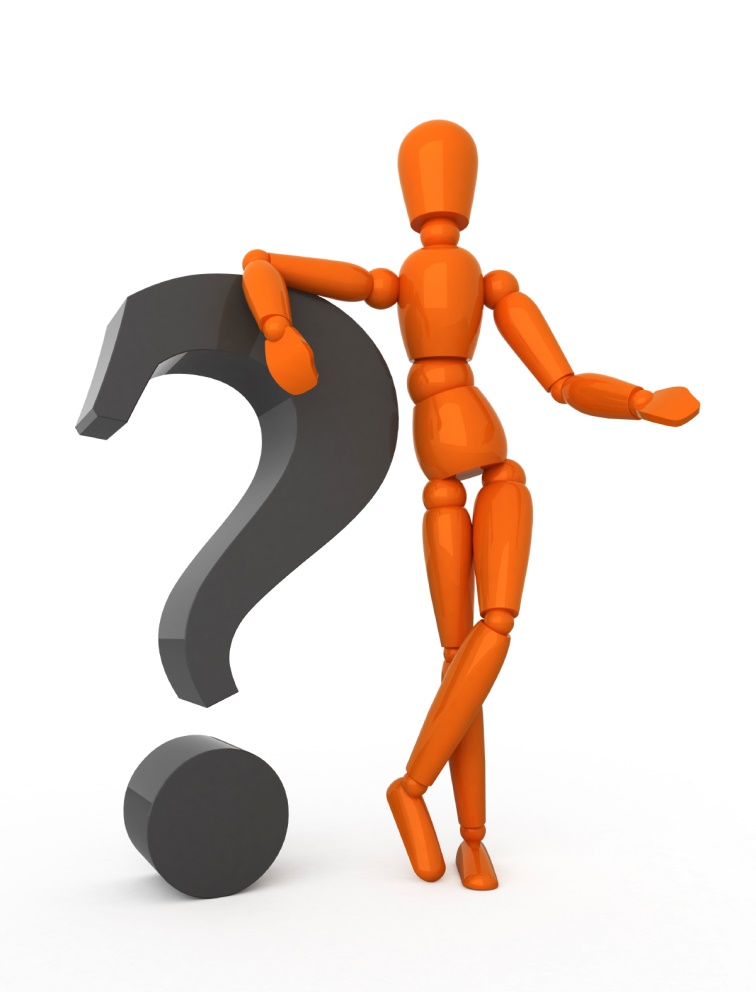 Systemiskt - ej personligt
Gemensam angelägenhet
Fokus på hur arbetet organiseras och genomförs
Paus
Tillit som styrning
Niels Thygesen & No Emil Sjöberg Kampmann

Tillid på bundlinjen. Offentlige ledere går nye veje.

Gyldendal Public, Köpenhamn, 2013
New Public Management
Ambitionen att ta det bästa av två världar
Det offentligas stabilitet
Marknadens kundorientering 

Regler / byråkrati
Kontrakt / konkurrens
Regler
Funkar när:
Uppgiften är enkel och återkommande
Arbetet är vertikalt orienterat
Men inte när:
Uppgiften är komplex
Arbetet kräver horisontellt samarbete
Regler kräver kontroll
För att minska kontrollen läggs den på enheten
Låg kunskap
Låg motivation
Mindre tid för kärnuppgiften
Fler regler pga minskad effektivitet (!)
Den som beslutar om regler och kontroll
Kommer allt längre från verksamheten
Ackumulerat inte möjligt att veta vad siffrorna visar
Kontroll baserad på okunskap
Meningslös
Kontrakt
Sämre?
Mellan privat & privat
Driver på standardiseringen för att kunna jämföra
Driver upp kostnaderna för att beskriva verksamheten

Mellan privat & offentlig
Det offentliga måste standardisera och beskriva
Det enkla kan göras effektivt = blir attraktivt
Det komplexa blir ineffektivt = stannar
=> inte på lika villkor
Dyrare?
Skapar en trött papperstiger
Mot pigga gaseller
Effekt
”Båda principerna har tillämpats så grundligt och i en sådan omfattning att gränsen för dess effektiviseringspotential har överskridits.” 

Mindre verksamhet för mer pengar!
Mer plats för tillit
Riskeffektivitet
Tillit
Öka social kapital
Minimera transaktionskostnaderna
Effektiviserings-mix
Regel
Upprepning
Kontrakt
”Bäst och billigast”
Trygghetseffektivitet
Funkar tillit?
Hög tillväxt kan aldrig uppnås utan tillit 
Positiva samband med produktivitet
Dålig arbetsmiljö dödar effektiviteten
Risker & möjligheter
Freeriders 
Chansen större att fler vill bidra
Arbetet utförs ”regellöst”
Risken högre att regler försvårar komplext arbete
Mer kvalificerat & mer arbete gjort
Utvidgar fältet för det möjliga
Exempel: flyttlag
Organisatorisk skyddsrond
Organisatorisk skyddsrond
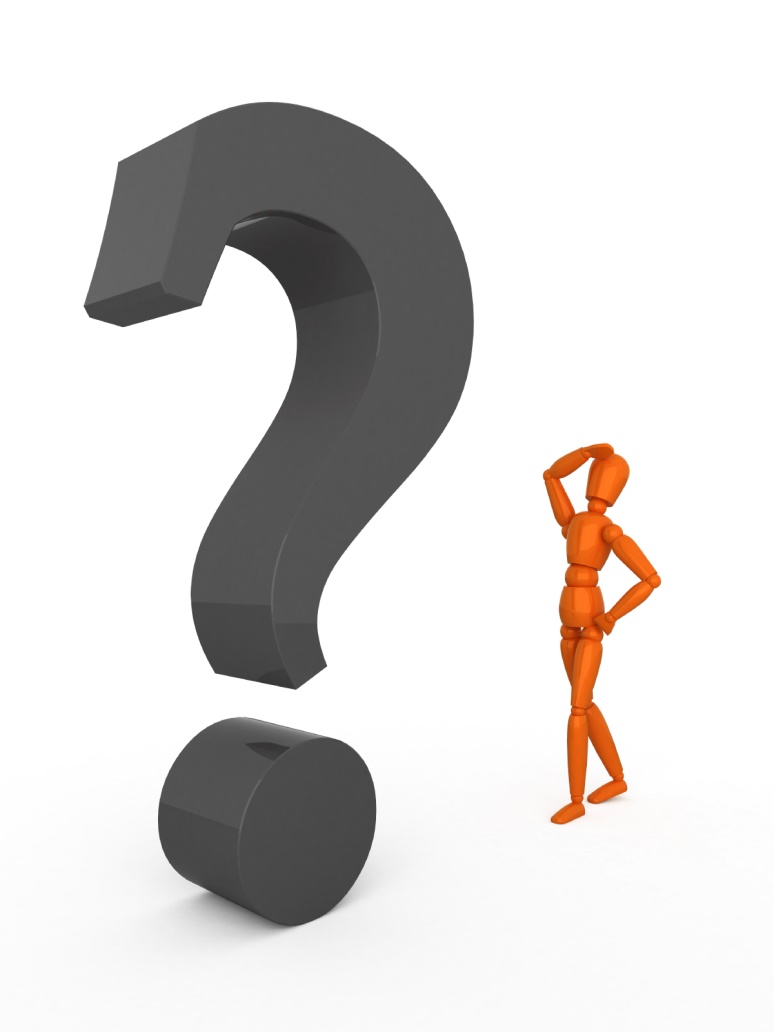 Är det här en verksamhet där…
… man kommer till tals?
… man kommer till sin rätt?
… man kommer till rätta med?
Komma till tals
Inte att få ”säga sitt” 
Inte att få som man vill utan 
Att bli tagen på allvar
När man inte kommer till tals:
Gnällig, tjatig, besvärlig
Ger upp, tystnar
Skäms - står inte upp för sin kunskap, sin professionella heder eller sig själv
Komma till sin rätt
Enskilde, gruppen, arbetsplatsen, organisationen, professionen…
Att resurser tas till vara: nyfikenhet, kreativitet, engagemang, samarbetsförmåga…
När man inte kommer till sin rätt:
Slösar med sig själv, sina kunder, samhället…
Skäms över vad man gör med resurserna …
Kompenserar för att göra både och
Komma till rätta med
Problem är positivt – så länge man kommer till rätta med dem

När man inte kommer till rätta med:
Ältar samma sak hela tiden
Alla problem definieras på ett sätt som gör att det blir svårt att göra något åt dem
Alla diskussioner slutar i samma slutsats
Inte att förglömma!
Vad behöver värnas?
Vad är ”friskfaktorerna”?
Vad gör att man kommer till tals?
Vad gör att man kommer till sin rätt?
Vad gör att man kommer till rätta med?
God verksamhet = god arbetsmiljö
Fokus på verksamhetsfrågor – inte på personliga tillkortakommanden eller ”personkemi”

Gemensam angelägenhet att komma till rätta med verksamhetens problem

Förebygger konflikter – många konflikter grundar sig i verksamhetsfrågor: 
inte kommit till tals
olika syn på hur klara framtiden - verksamhetens utveckling / egen kompetens
Ledarskap i professionella organisationer
Johan Alvehus

Fyra myter om professionella organisationer

Studentlitteratur, Lund, 2012
Styrning kostar pengar
De som ska styra
De som gör styrsystemen
De som ska styras
Riskerar att tränga undan det professionella arbetet
Riskerar att dölja kostnaderna för styrningen

=> Vad är det styrningen ska åstadkomma?
Tydlighet?
Tydliggöra vad som ska styras
Det som ska styras måste kunna artikuleras
Förenklingar
Förvanskningar

=> Döljer det den vill tydliggöra
Tydlighets-paradoxen
Transparens?
Processen behöver synliggöras
Förenklade modeller och regelsystem
Osynliggör de svårartikulerade överväganden som krävs
Trivialisering av arbetsprocessen

=> Styrning av det triviala istället för det kvalificerade
Transparens-paradoxen
Hjälten
Förändring
Pekar ut riktning
Inspirerar
Fokuserar på det bästa hos människor
Tillhandahåller coachning, mentorskap, växt
Infantilisering av de ledda, de blir någon genom ledaren
Anekdotiskt 
Uppblåsta självbilder och orealistiska förväntningar
Där och sedan
Vardagshjälten
Interagerar
Inbäddat i vardagen
Relationer i fokus
Skapar motivation och engagemang
Övertygar och entusiasmerar
Mänskliga aktiviteter glorifieras
Här och nu
Problem: Allt blir ledarskap
Om interpersonell påverkan är ledarskap
Om allt en person i en viss position gör

=> Skapar, vidmakthåller, legitimerar maktasymmetrier
=> Hjälper oss inte att förstå den sociala verkligheten
Förebildsledarskap
Genom arbetet
Råd, småprat, handledning
Se på / göra tillsammans

Basen är vad hen åstadkommer
Inte positionen eller relationerna
Problem: Förebildsledarskap
Beteende-problem marginaliseras
Professionella och byråkratiska agendan splittras
Låg transparens 
Juniora släpps inte in
Juniora utnyttjas
Administrativ chef
Som upprätthåller en infrastruktur som:
Möjliggör
Underlättar
Stödjer
Skyddar
Inte styr 
Inte stör
den professionella 
arbetsprocessen
Sammanfattning: Ledarskap
Lika viktigt att undvika som oundgängligt

Viktigt veta vilken funktion som behövs när

… så inte det professionella arbetet störs, försvåras eller undermineras

… eller de professionella ignorerar ledarskapet